TRÉNING NA DOMA
Pohyb = elixír zdravia
Keď máš tento pocit
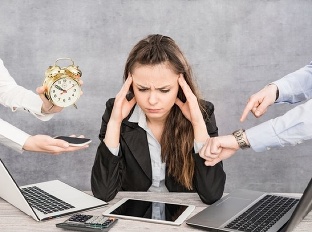 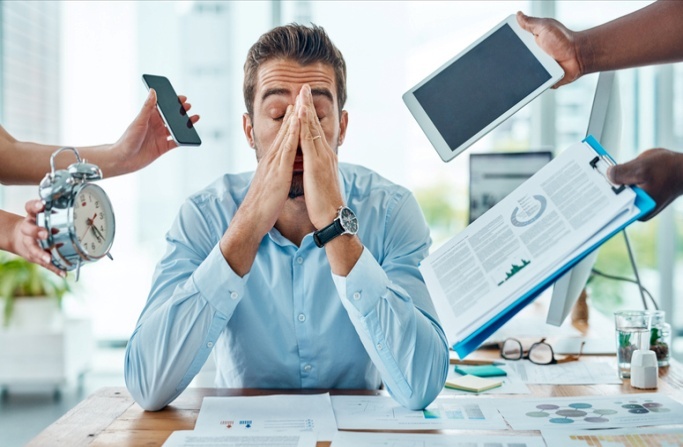 riešením je
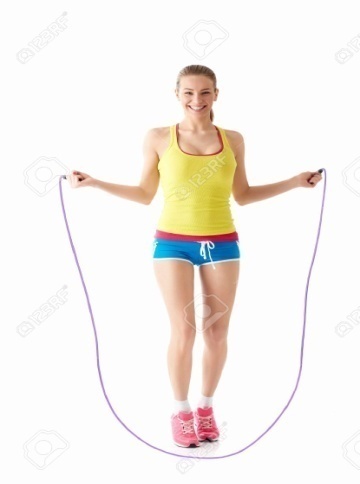 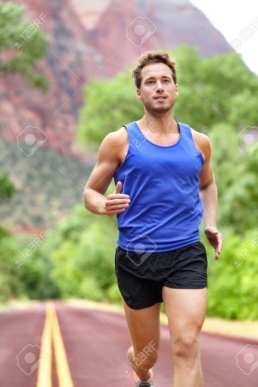 TRÉNING NA DOMA
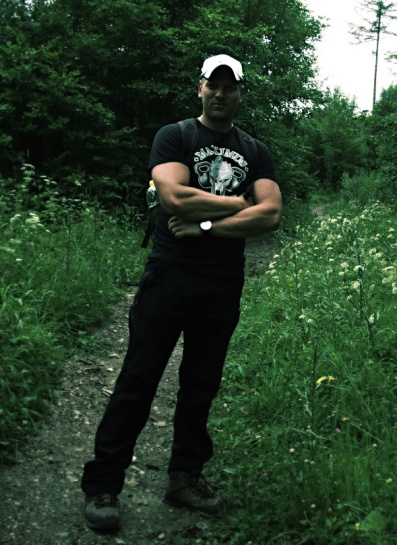 VYTVORIL:   MGR. LUKÁŠ HABOVŠTIAK
ÚVODNÉ INFORMÁCIE
Spusti si na mobile stopky
Tlačidlom F5 na klávesnici si zapni prezentáciu 
Počas tréningu sa riaď pokynmi, ktoré uvidíš v prezentácii

Tvojou úlohou je absolvovať   jednu ľubovoľnú rozvičku a  3 ľubovoľné tréningy  (čiže 3 kolá)
       
Po docvičení nezabudni stopnúť výsledný čas a poslať  mi ho 
        na Edupage
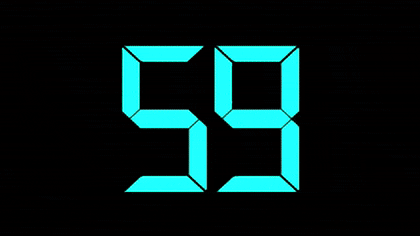 KLIKNUTÍM NA TEXT VYBER SI TYP ROZCVIČENIA
ROZCVIČENIE S VLASTNÝM TELOM
ROZCVIČENIE S LOPTOU
ROZCVIČENIE S PETFĽAŠAMI
ROZCVIČENIE SO ŠVIHADLOM
KLIKNUTÍM NA TEXT VYBER SI TYP TRÉNINGU
TRÉNING S VLASTNÝM TELOM 

TRÉNING S LOPTOU
TRÉNING S PETFĽAŠAMI

TRÉNING SO ŠVIHADLOM
TRÉNING SO STOLIČKOU
AK SI ABSOLVOVAL 3 ĽUBOVOĽNÉ TRÉNINGY ZVOĽ SI KLIKOM  ZÁVEREČNÉ UKĽUDNENIE
Rozcvičenie s vlastným telom
ZAČÍNAME ZA
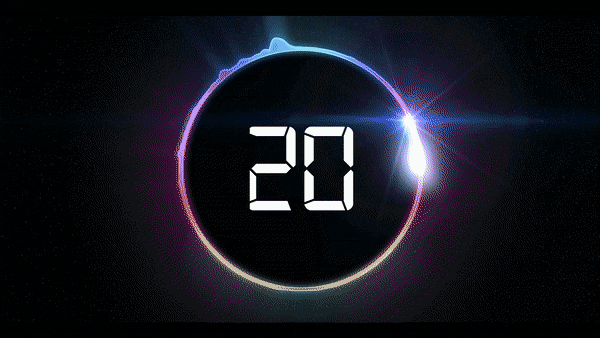 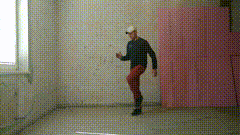 PRIPRAV SA NA PRVÝ CVIK
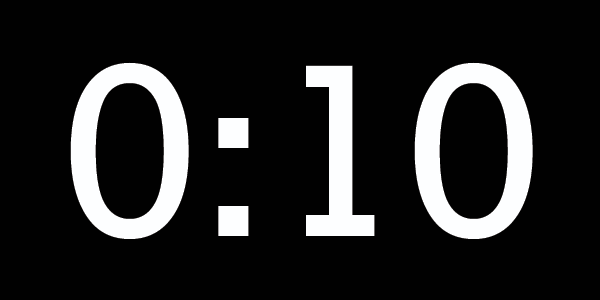 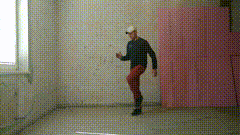 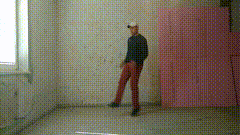 Nasleduje
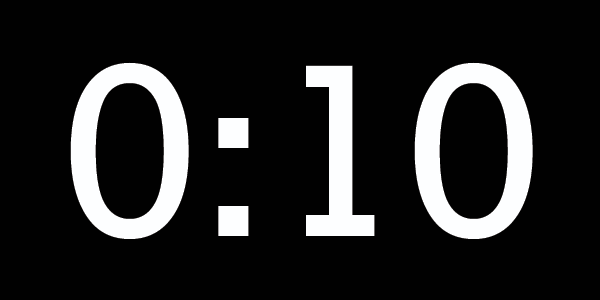 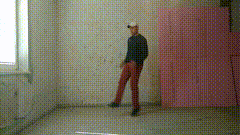 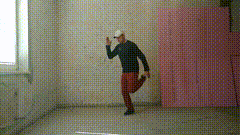 Nasleduje
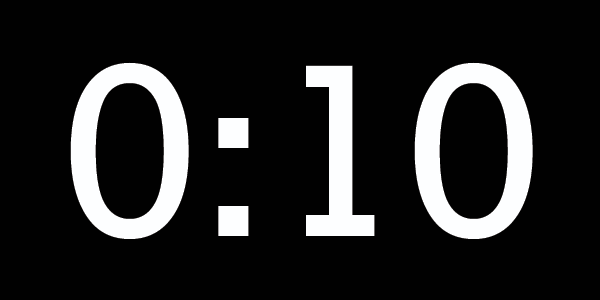 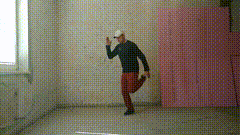 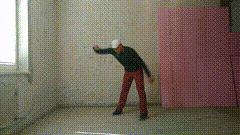 Nasleduje
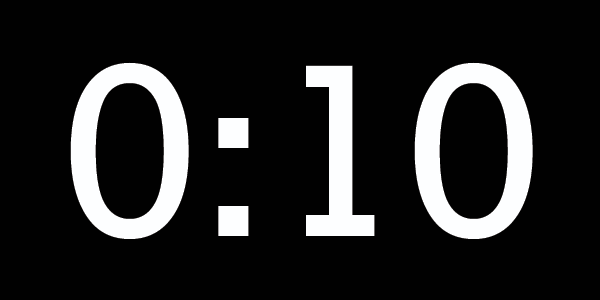 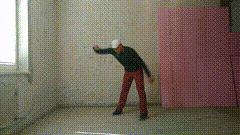 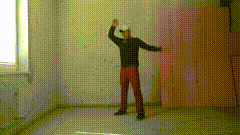 Nasleduje
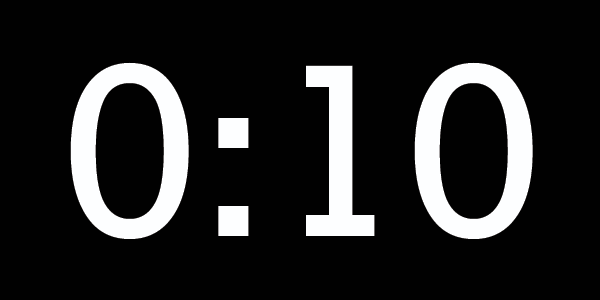 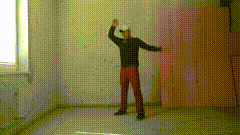 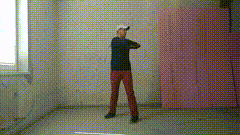 Nasleduje
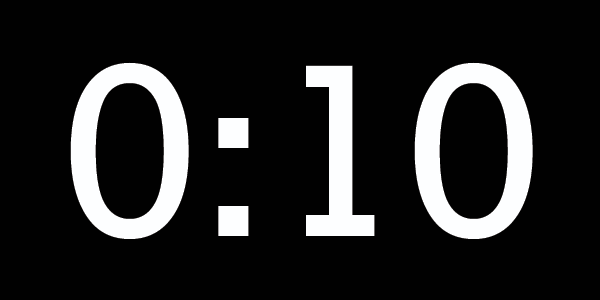 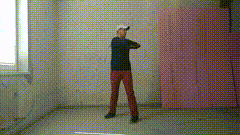 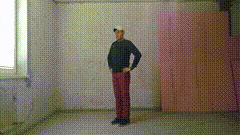 Nasleduje
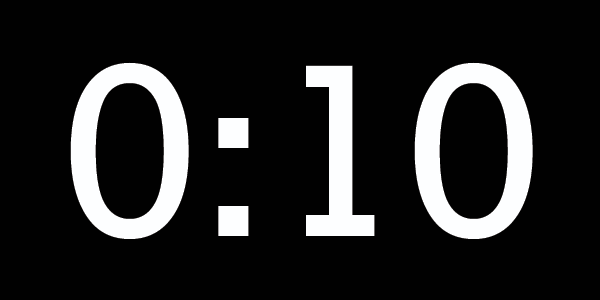 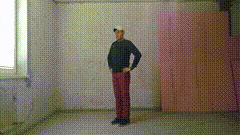 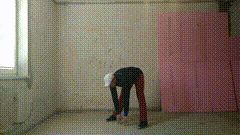 Nasleduje
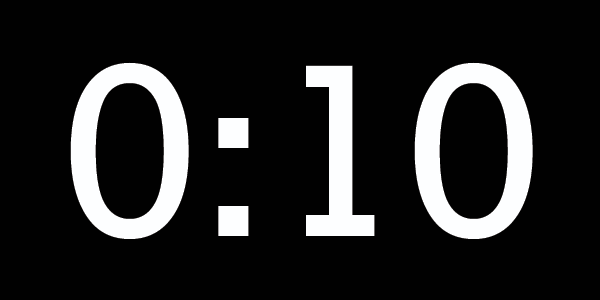 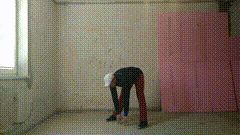 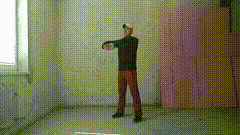 Nasleduje
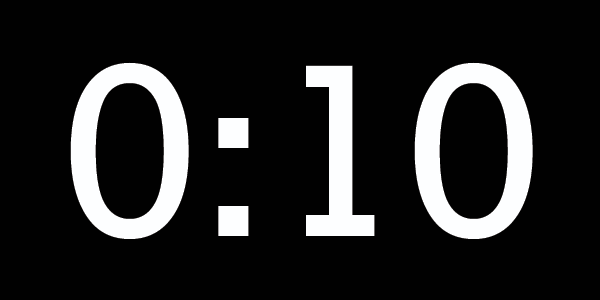 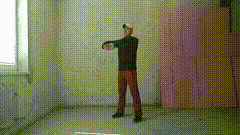 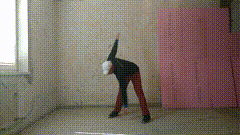 Nasleduje
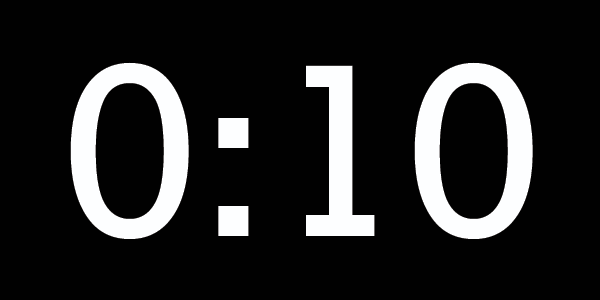 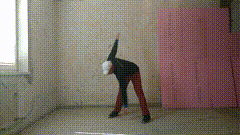 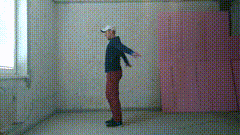 Nasleduje
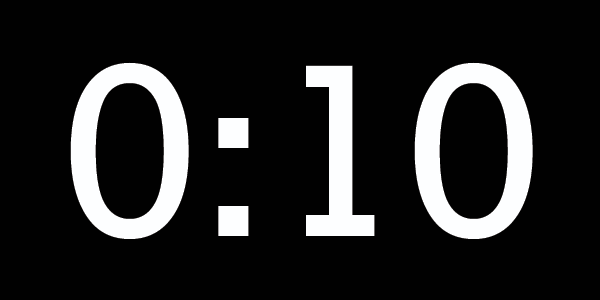 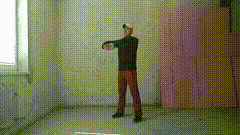 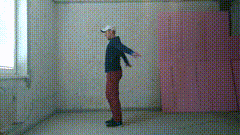 Nasleduje
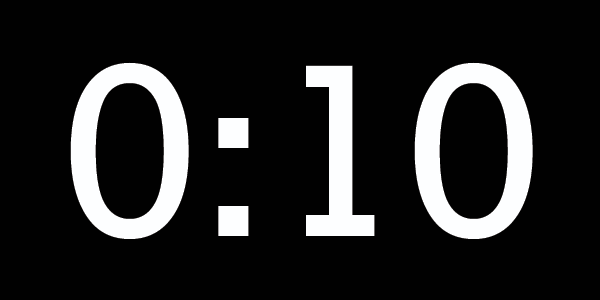 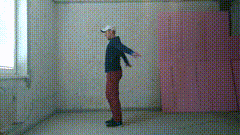 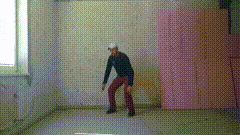 Nasleduje
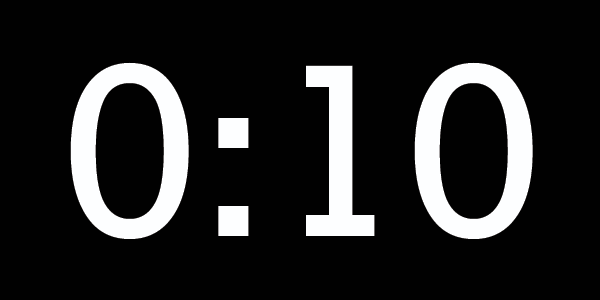 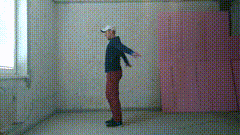 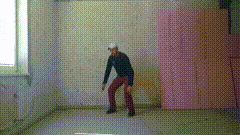 Nasleduje
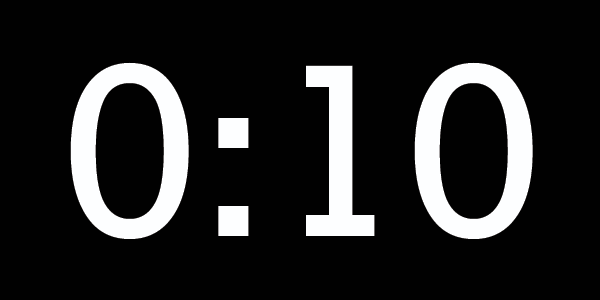 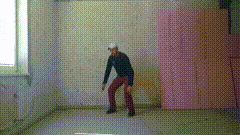 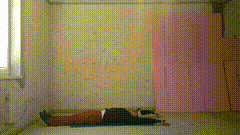 Nasleduje
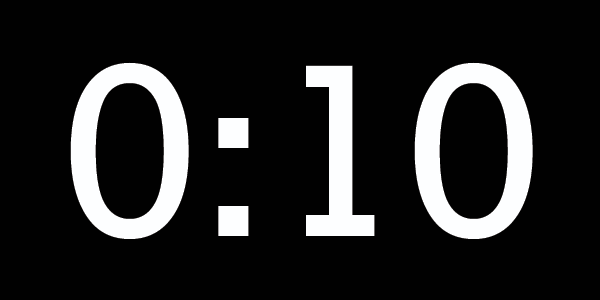 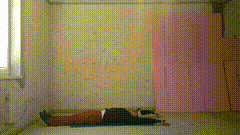 Nasleduje
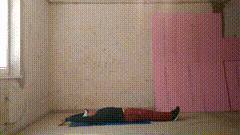 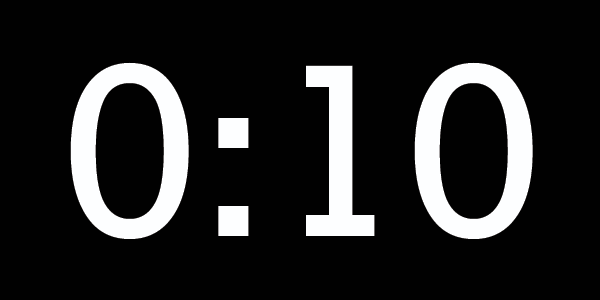 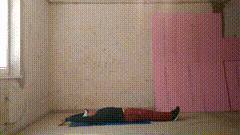 KLIKNI NA DOMČEK A VYBER SI TYP TRÉNINGU
Rozcvičenie  s loptou
ZAČÍNAME ZA
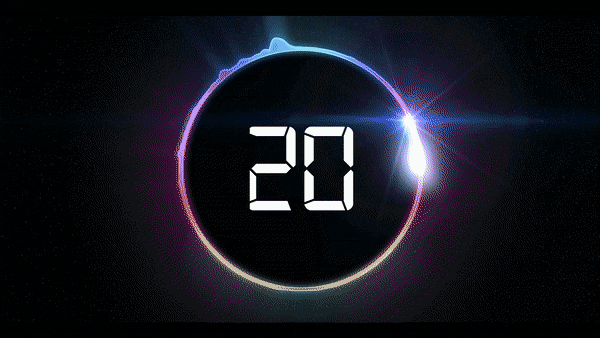 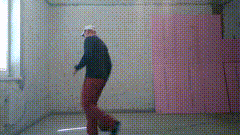 PRIPRAV SA NA PRVÝ CVIK
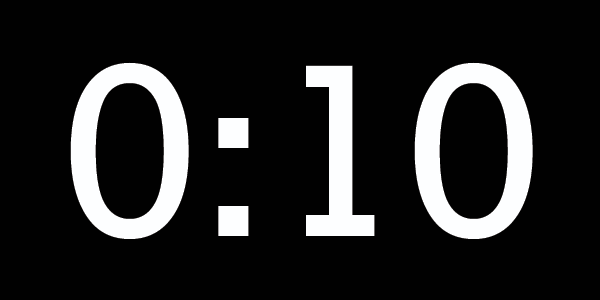 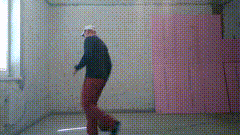 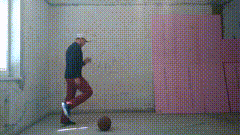 Nasleduje
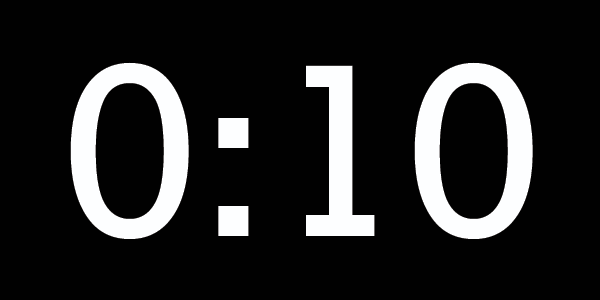 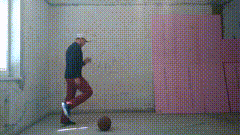 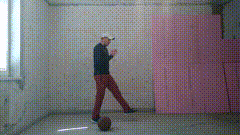 Nasleduje
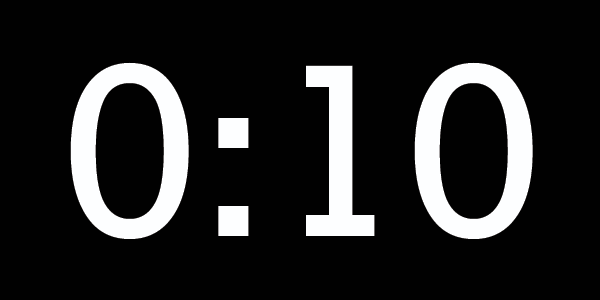 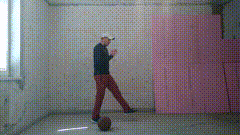 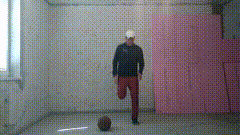 Nasleduje
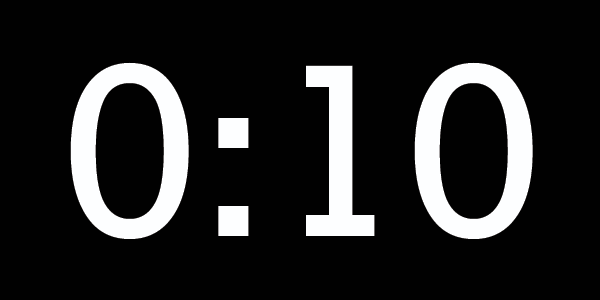 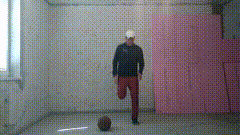 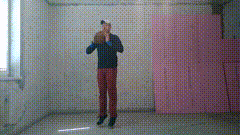 Nasleduje
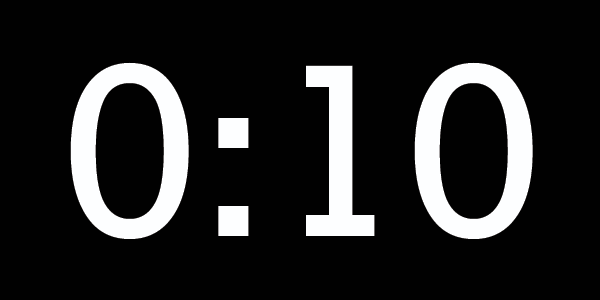 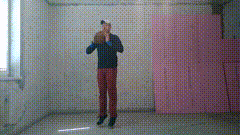 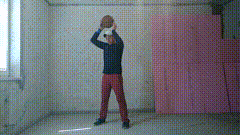 Nasleduje
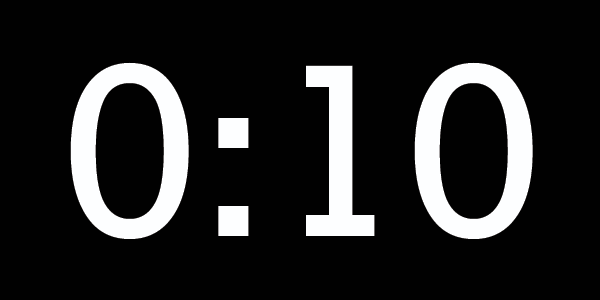 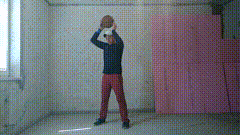 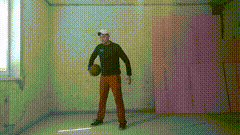 Nasleduje
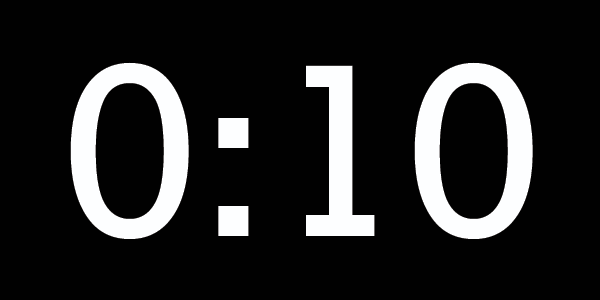 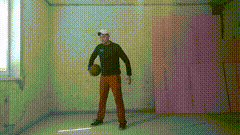 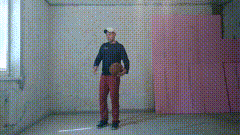 Nasleduje
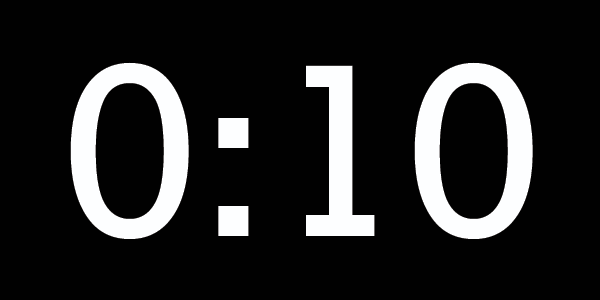 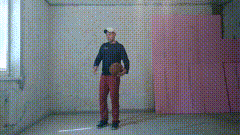 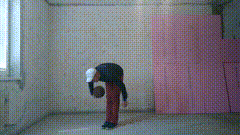 Nasleduje
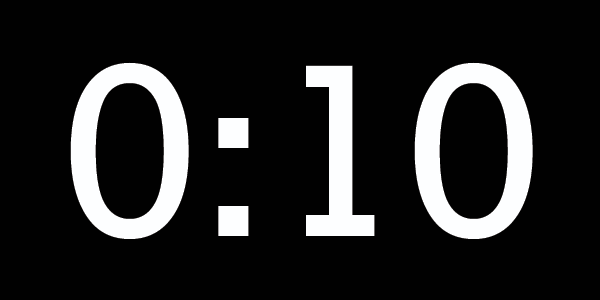 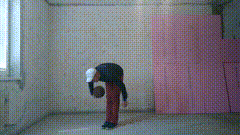 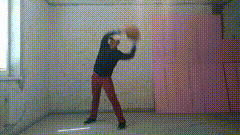 Nasleduje
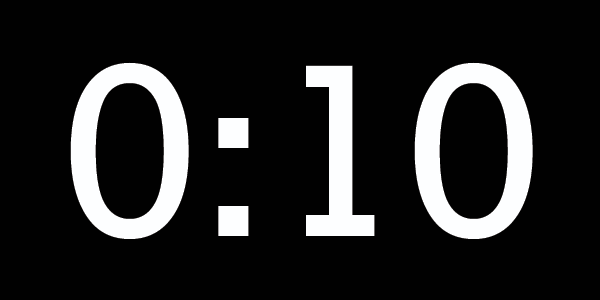 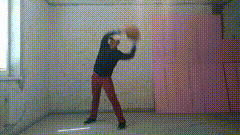 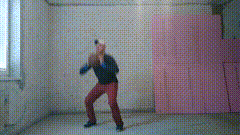 Nasleduje
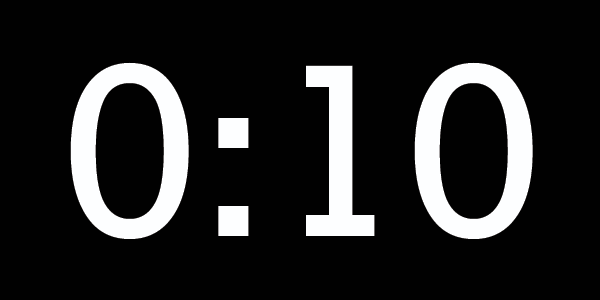 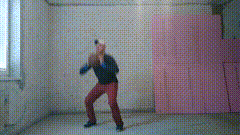 Nasleduje
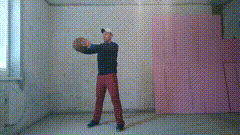 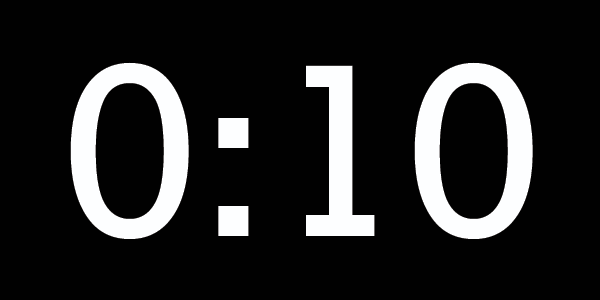 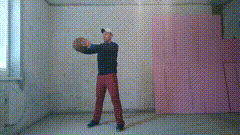 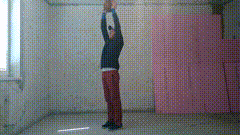 Nasleduje
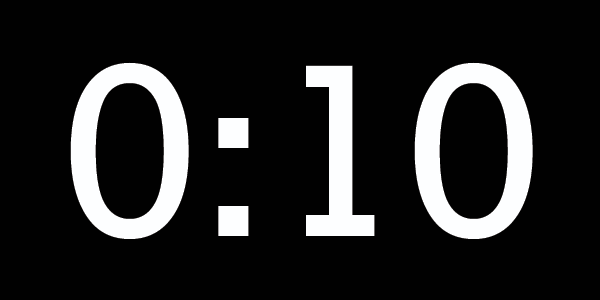 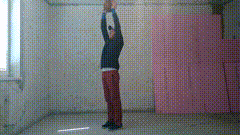 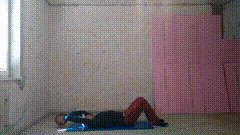 Nasleduje
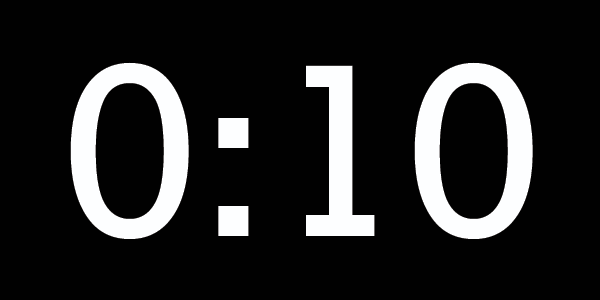 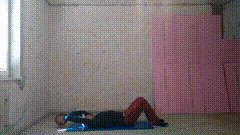 KLIKNI NA DOMČEK A VYBER SI TYP TRÉNINGU
Rozcvičenie s Petfľašami
ZAČÍNAME ZA
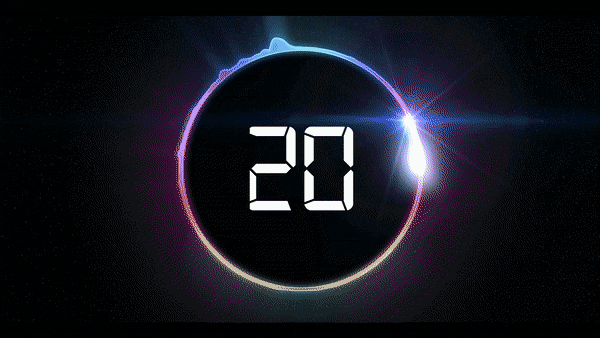 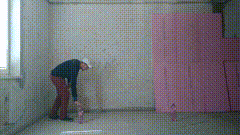 PRIPRAV SA NA PRVÝ CVIK
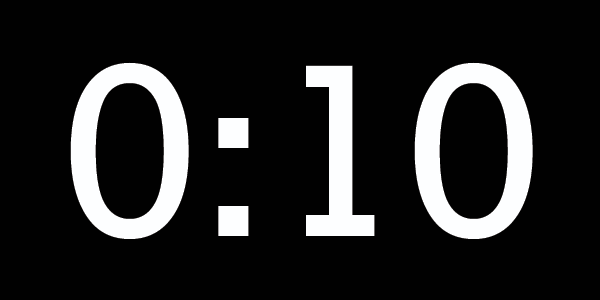 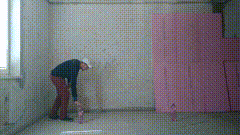 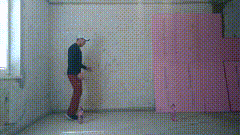 PRIPRAV SA NA ĎALŠÍ CVIK
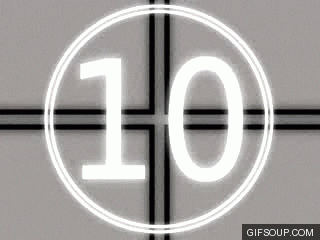 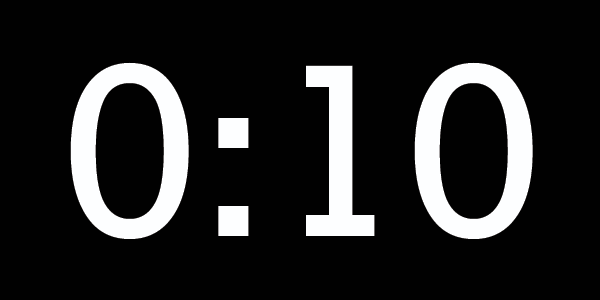 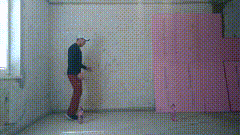 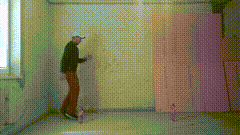 PRIPRAV SA NA ĎALŠÍ CVIK
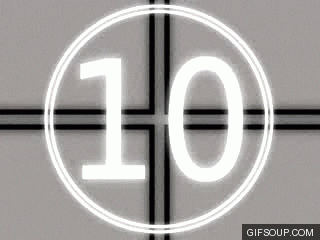 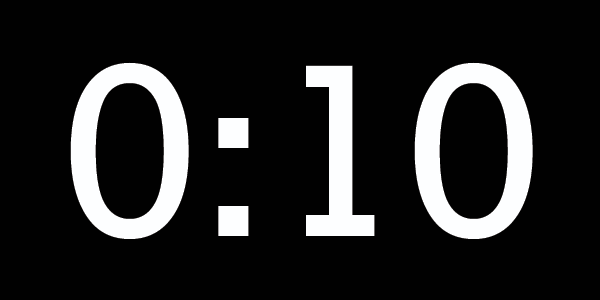 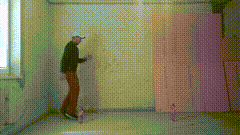 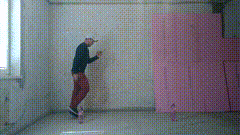 PRIPRAV SA NA ĎALŠÍ CVIK
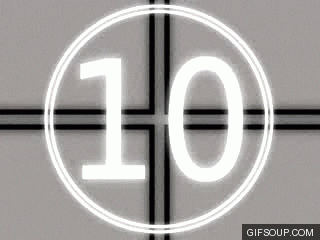 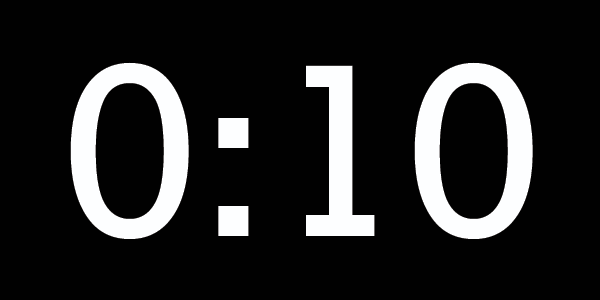 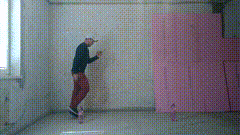 KLIKNI NA DOMČEK A VYBER SI TYP TRÉNINGU
Rozcvičenie  so švihadlom
ZAČÍNAME ZA
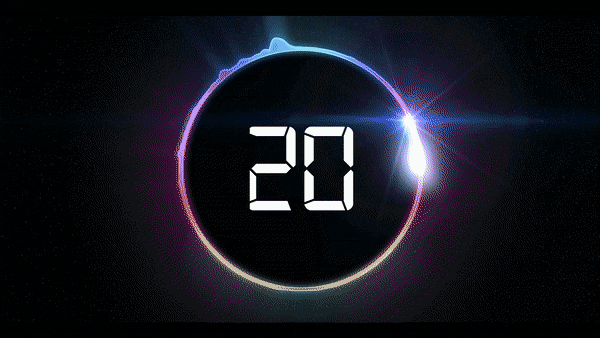 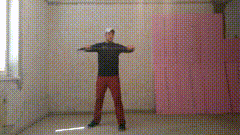 PRIPRAV SA NA PRVÝ CVIK
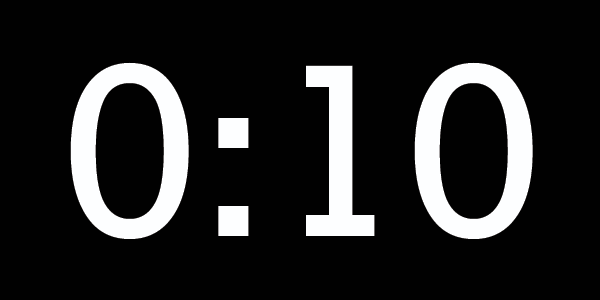 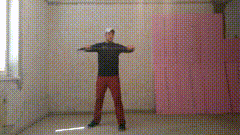 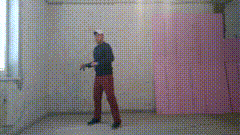 Nasleduje
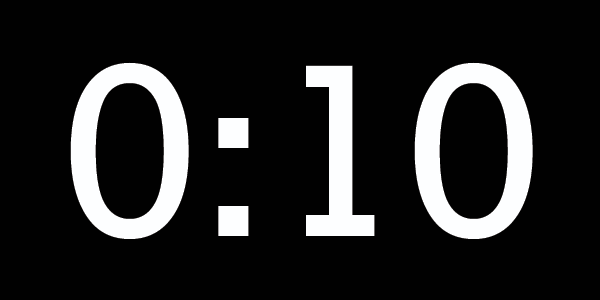 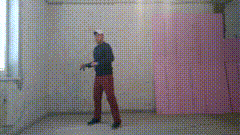 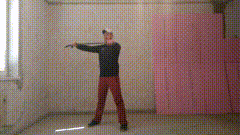 Nasleduje
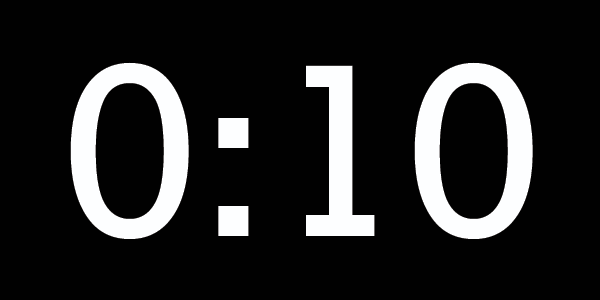 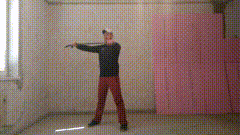 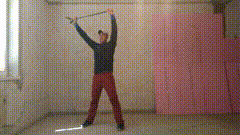 Nasleduje
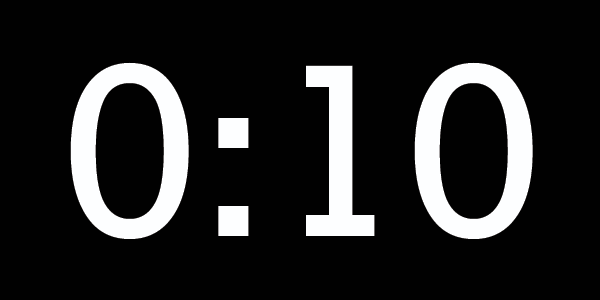 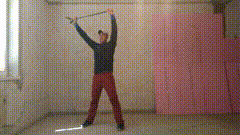 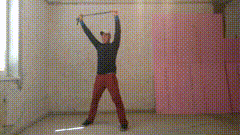 Nasleduje
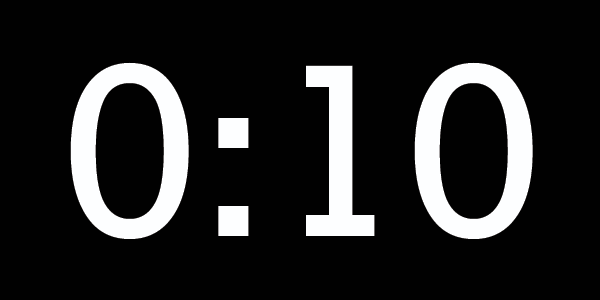 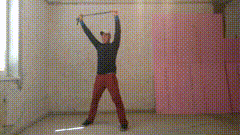 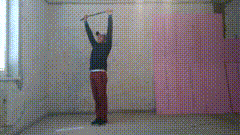 Nasleduje
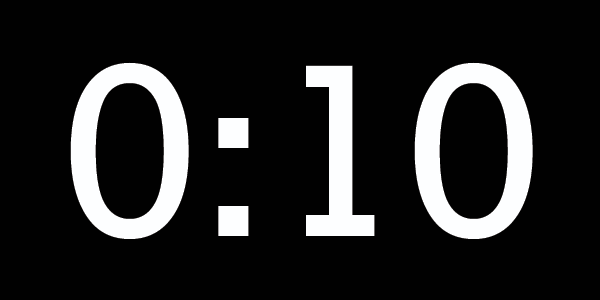 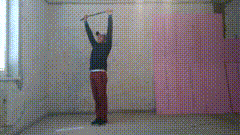 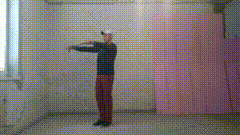 Nasleduje
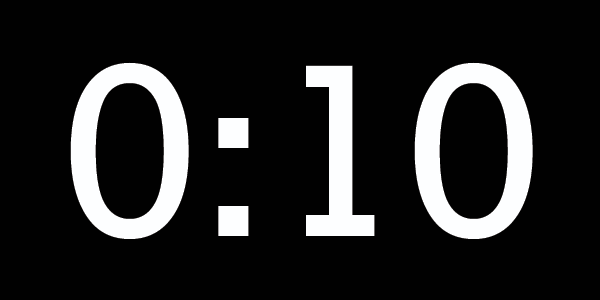 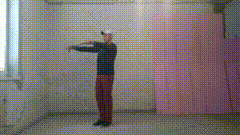 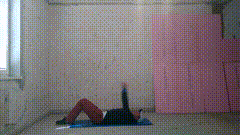 Nasleduje
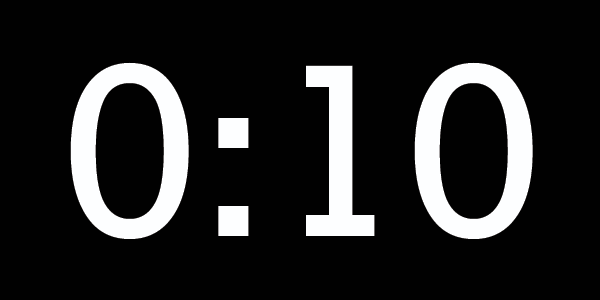 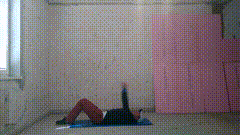 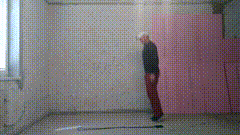 Nasleduje
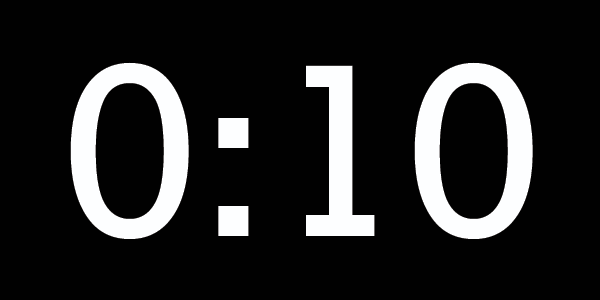 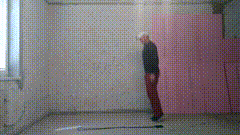 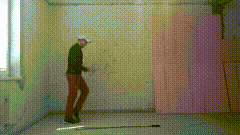 Nasleduje
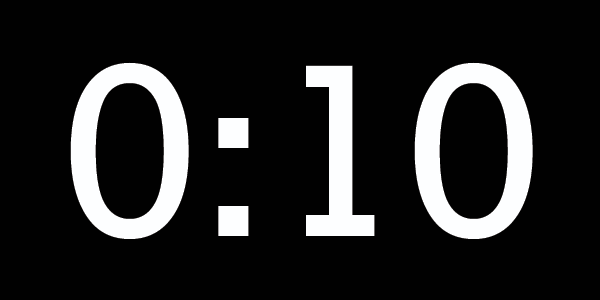 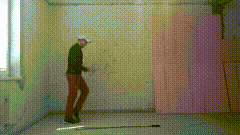 KLIKNI NA DOMČEK A VYBER SI TYP TRÉNINGU
KRUHOVÝ TRÉNING
 S VLASTNÝM TELOM
ZAČÍNAME ZA
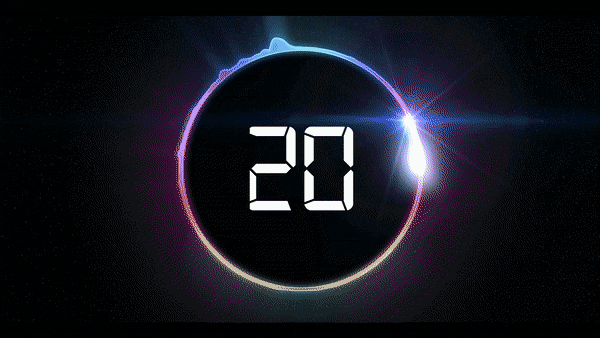 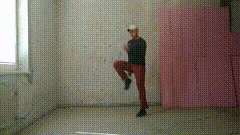 PRIPRAV SA NA PRVÝ CVIK
1.
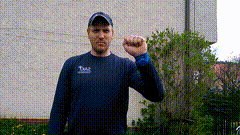 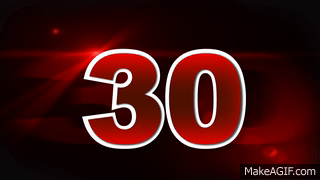 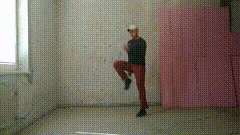 PAUZA
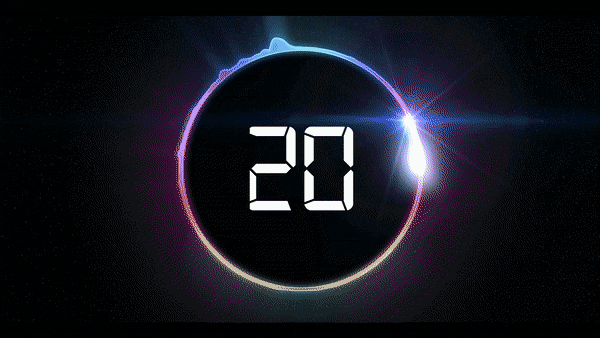 PRIPRAV SA NA ĎALŠÍ CVIK
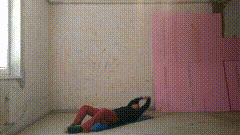 2.
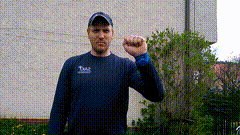 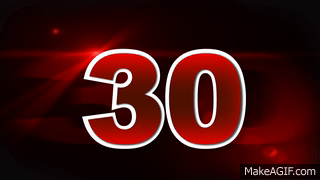 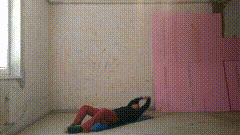 PAUZA
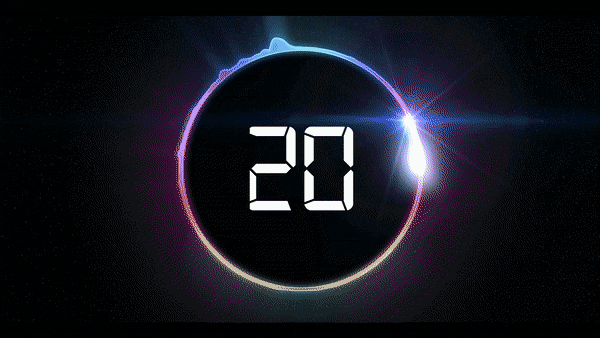 PRIPRAV SA NA ĎALŠÍ CVIK
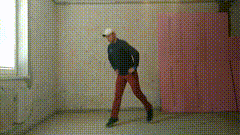 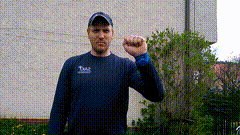 3.
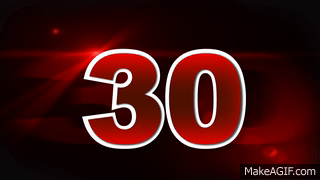 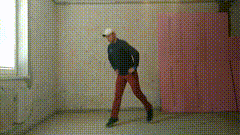 PAUZA
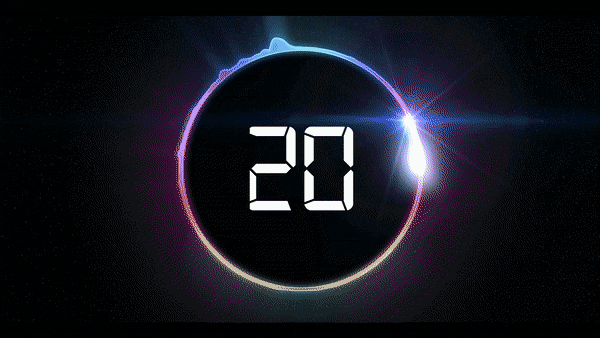 PRIPRAV SA NA ĎALŠÍ CVIK
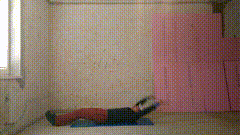 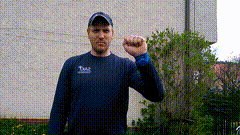 4.
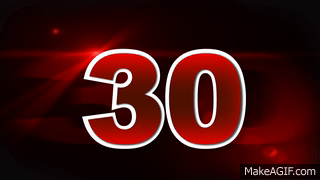 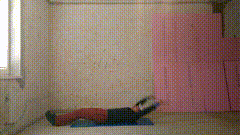 PAUZA
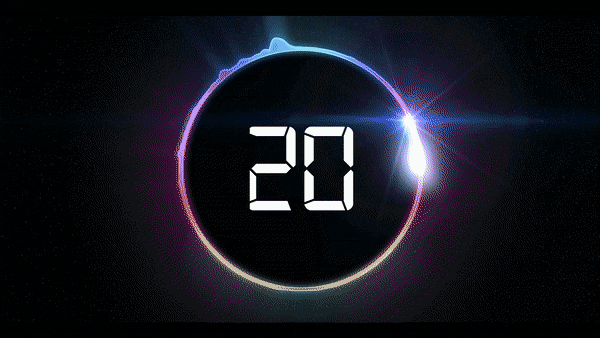 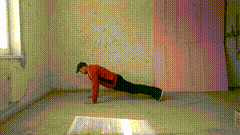 PRIPRAV SA NA ĎALŠÍ CVIK
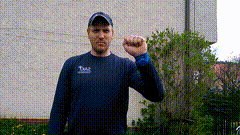 5.
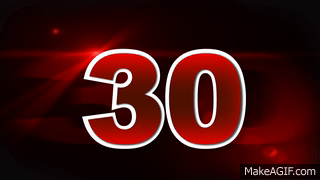 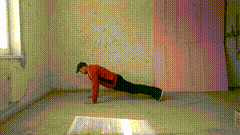 NASLEDUJE PAUZA  60 SEKÚND
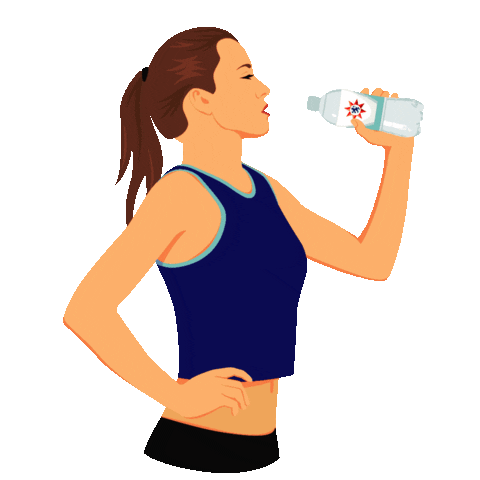 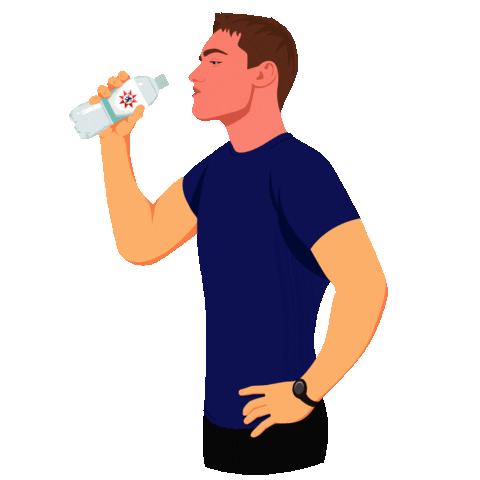 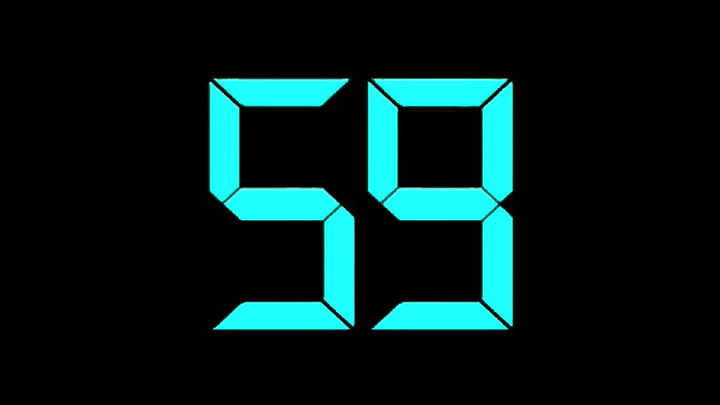 KLIKNI NA DOMČEK A VYBER SI TYP TRÉNINGU
KRUHOVÝ TRÉNING 
S LOPTOU
ZAČÍNAME ZA
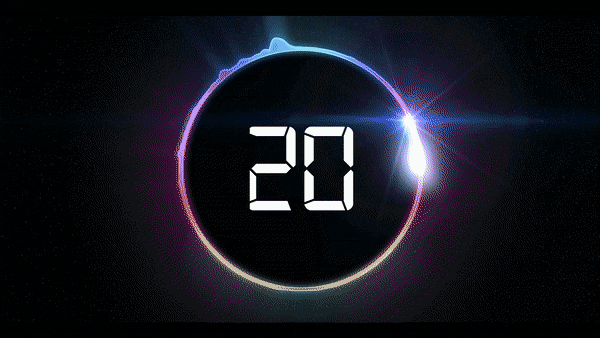 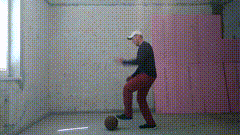 PRIPRAV SA NA PRVÝ CVIK
1.
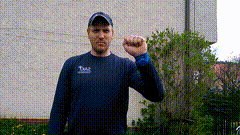 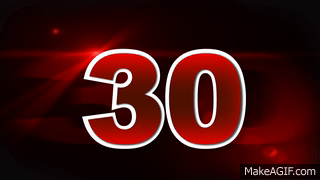 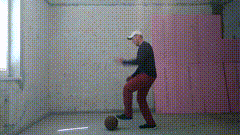 PAUZA
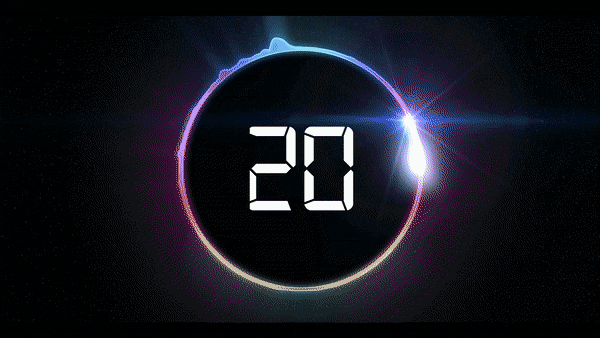 PRIPRAV SA NA ĎALŠÍ CVIK
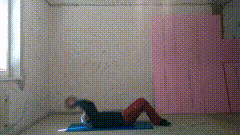 2.
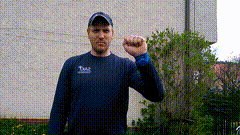 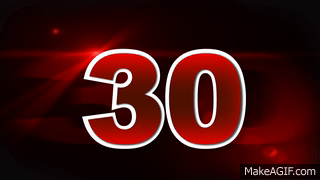 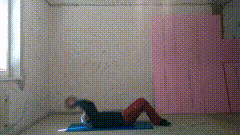 PAUZA
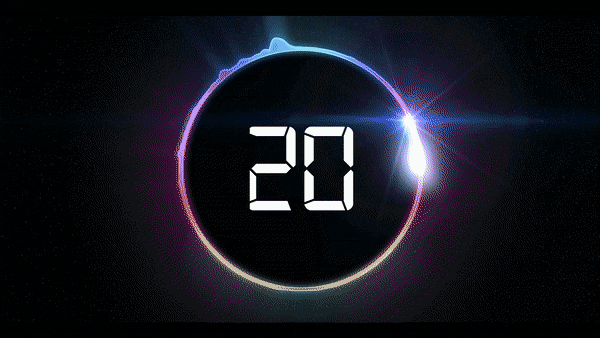 PRIPRAV SA NA ĎALŠÍ CVIK
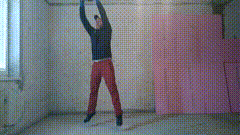 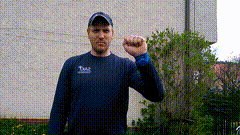 3.
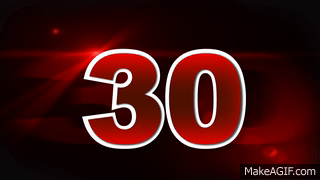 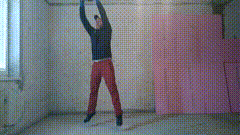 PAUZA
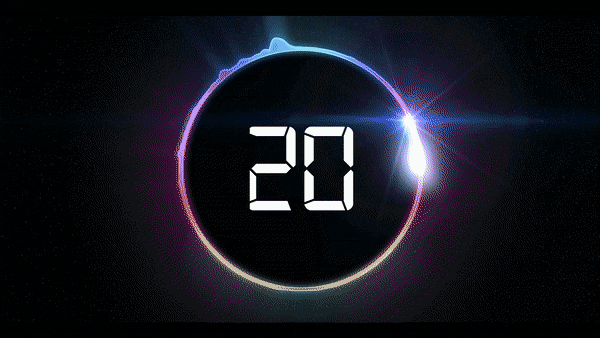 PRIPRAV SA NA ĎALŠÍ CVIK
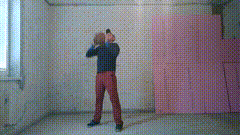 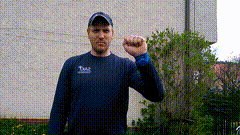 4.
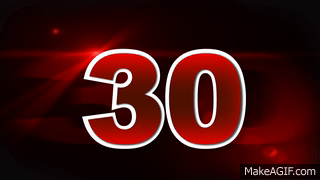 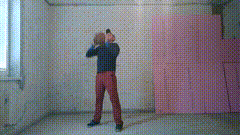 PAUZA
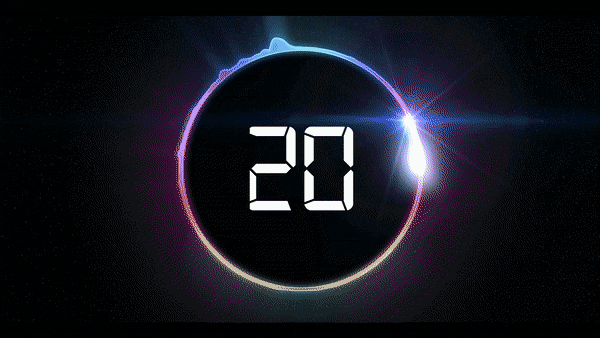 PRIPRAV SA NA ĎALŠÍ CVIK
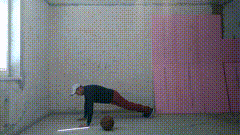 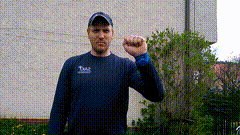 5.
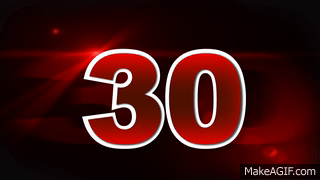 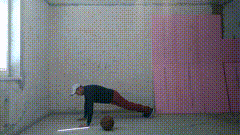 NASLEDUJE PAUZA  60 SEKÚND
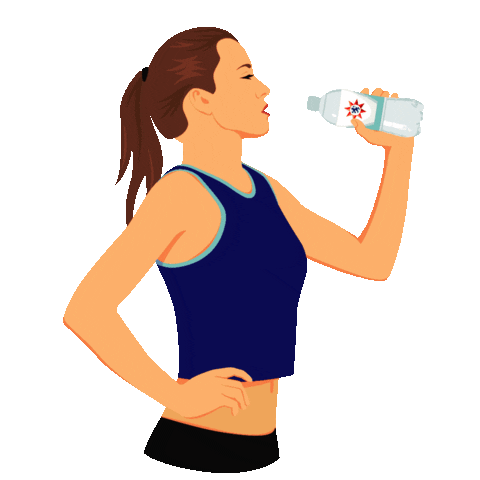 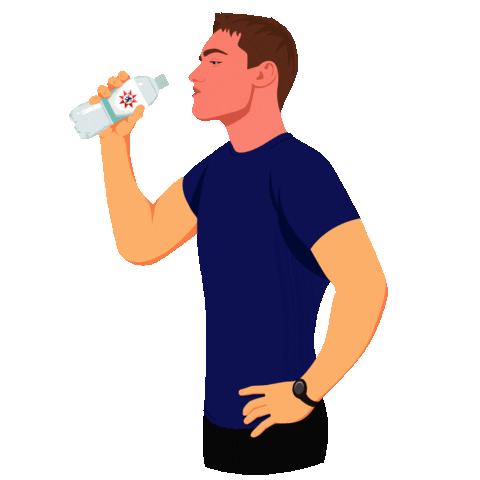 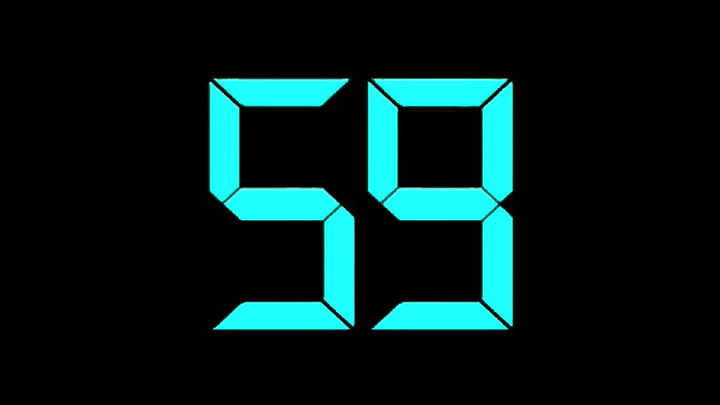 KLIKNI NA DOMČEK A VYBER SI TYP TRÉNINGU
KRUHOVÝ TRÉNING 
S PETĽAŠAMI
ZAČÍNAME ZA
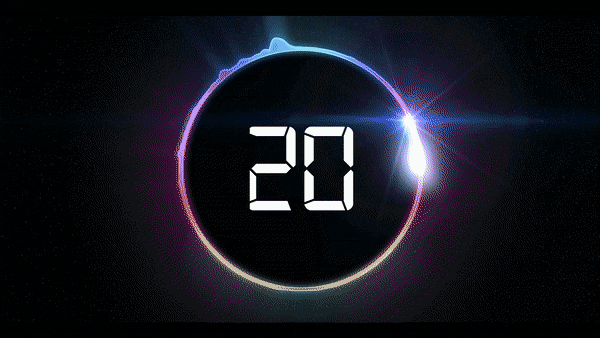 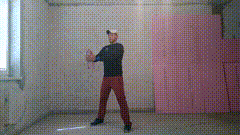 PRIPRAV SA NA PRVÝ CVIK
1.
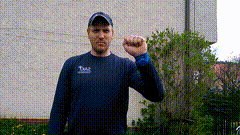 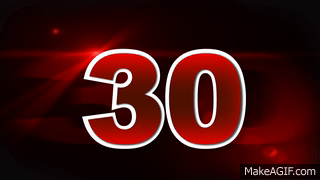 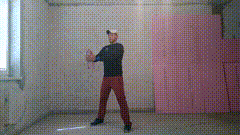 PAUZA
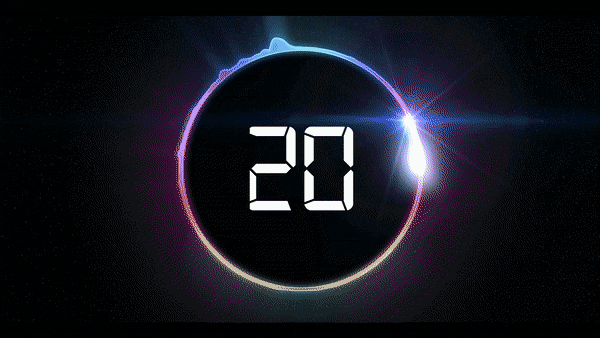 PRIPRAV SA NA ĎALŠÍ CVIK
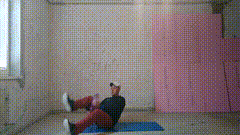 2.
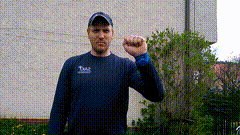 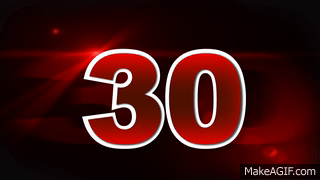 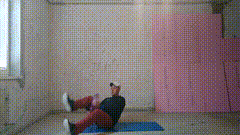 PAUZA
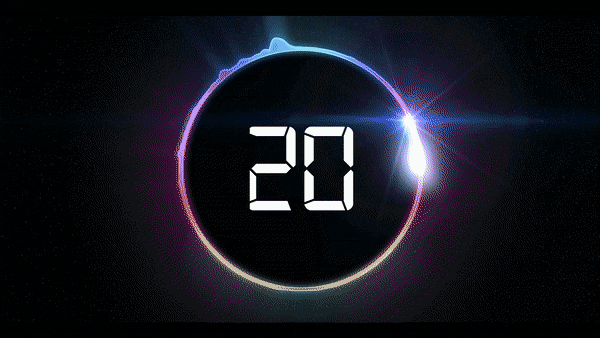 PRIPRAV SA NA ĎALŠÍ CVIK
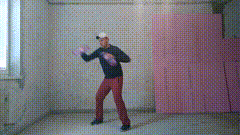 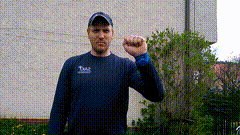 3.
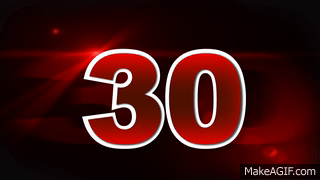 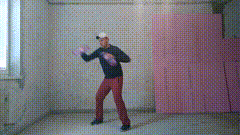 PAUZA
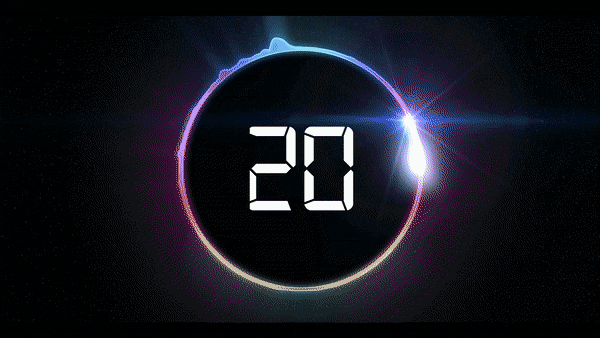 PRIPRAV SA NA ĎALŠÍ CVIK
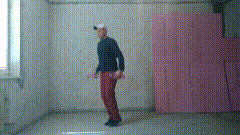 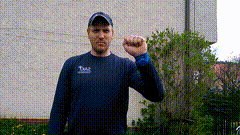 4.
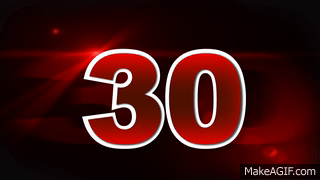 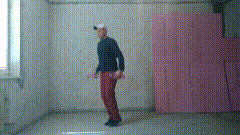 PAUZA
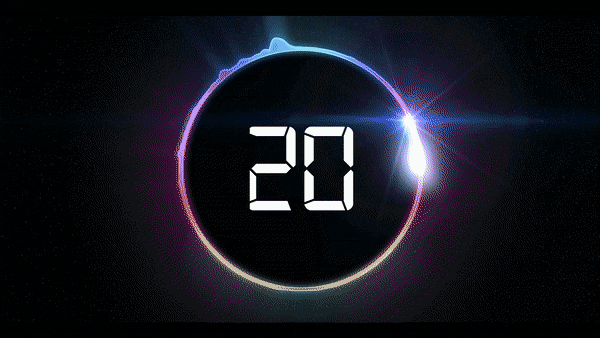 PRIPRAV SA NA ĎALŠÍ CVIK
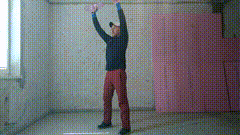 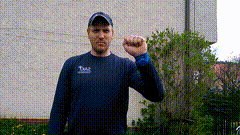 5.
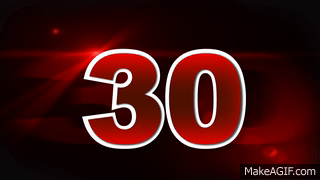 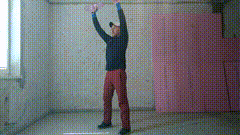 NASLEDUJE PAUZA  60 SEKÚND
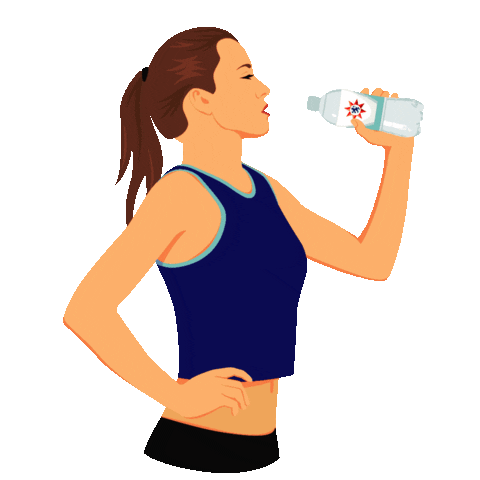 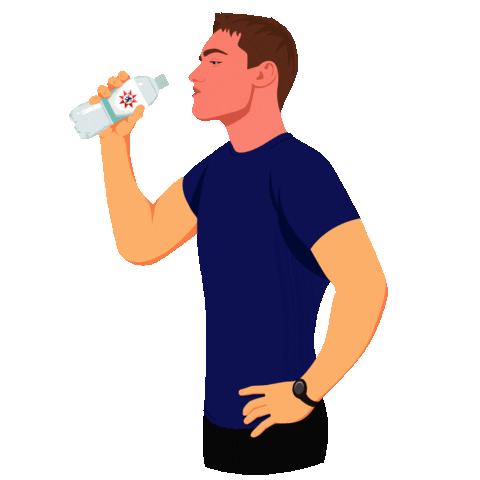 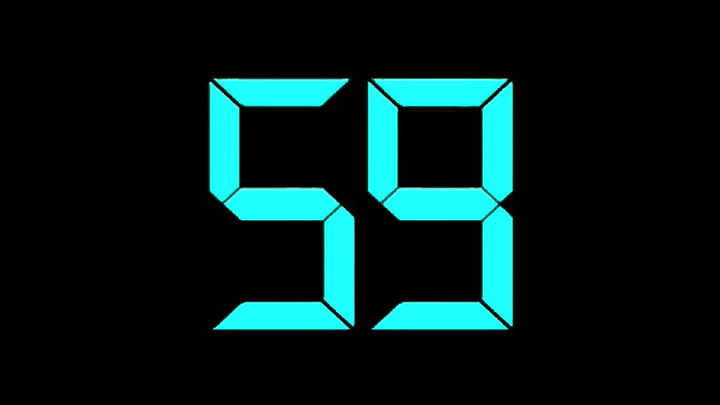 KLIKNI NA DOMČEK A VYBER SI TYP TRÉNINGU
KRUHOVÝ TRÉNING  SO ŠVIHADLOM
ZAČÍNAME ZA
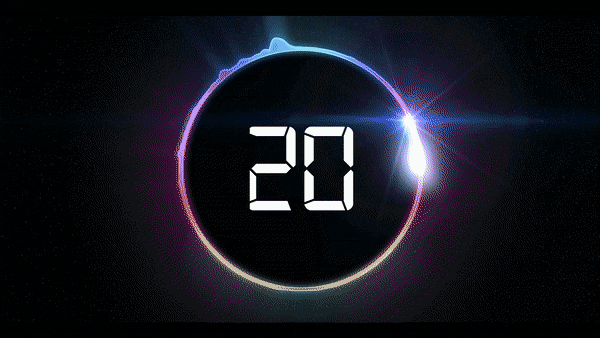 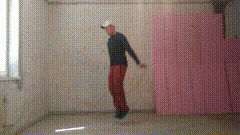 PRIPRAV SA NA PRVÝ CVIK
1.
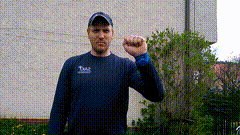 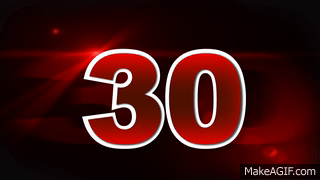 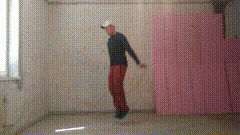 PAUZA
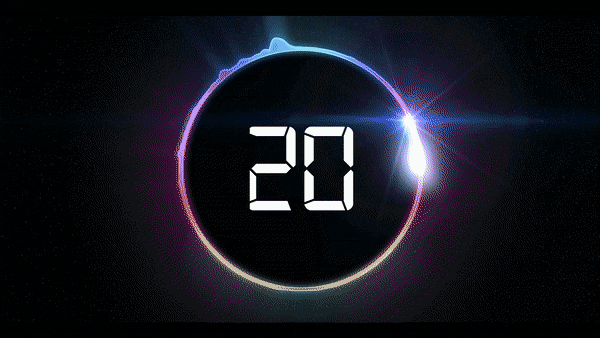 PRIPRAV SA NA ĎALŠÍ CVIK
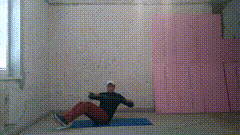 2.
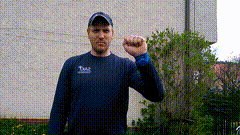 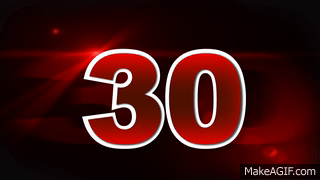 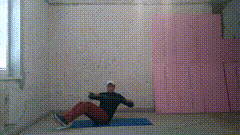 PAUZA
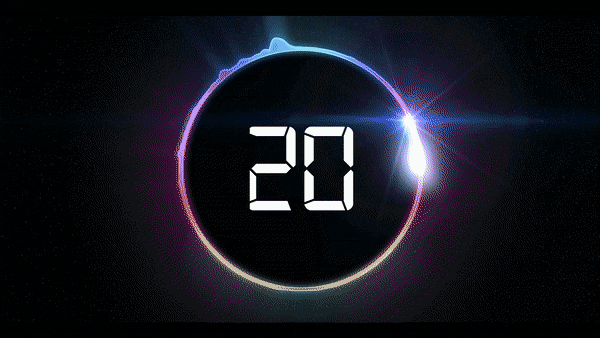 PRIPRAV SA NA ĎALŠÍ CVIK
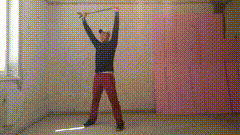 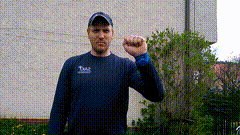 3.
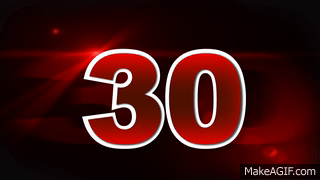 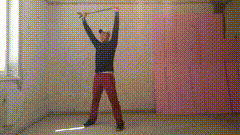 PAUZA
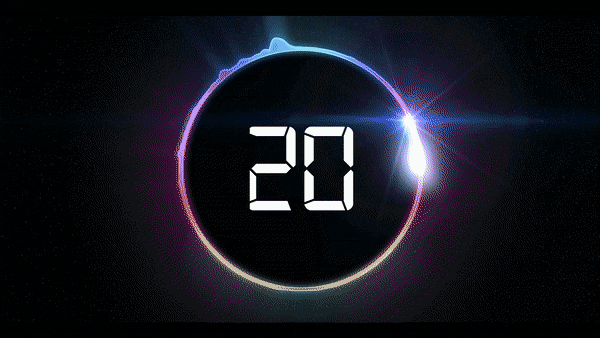 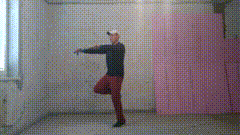 PRIPRAV SA NA ĎALŠÍ CVIK
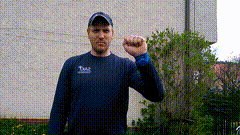 4.
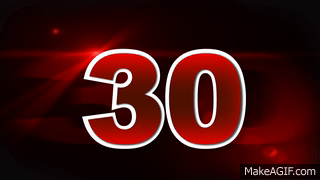 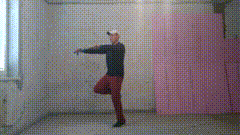 PAUZA
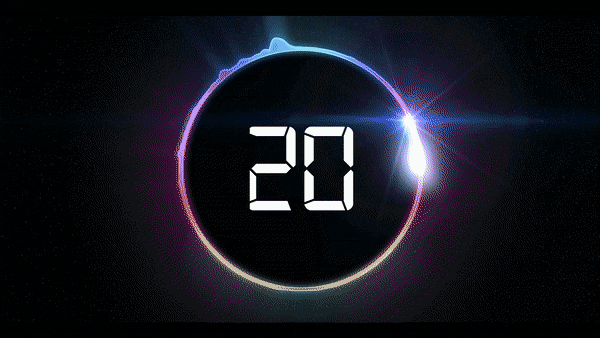 PRIPRAV SA NA ĎALŠÍ CVIK
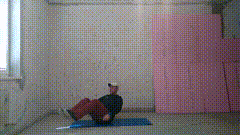 5.
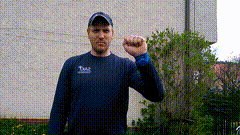 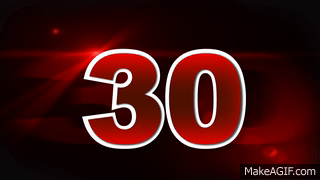 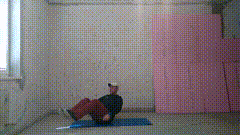 NASLEDUJE PAUZA  60 SEKÚND
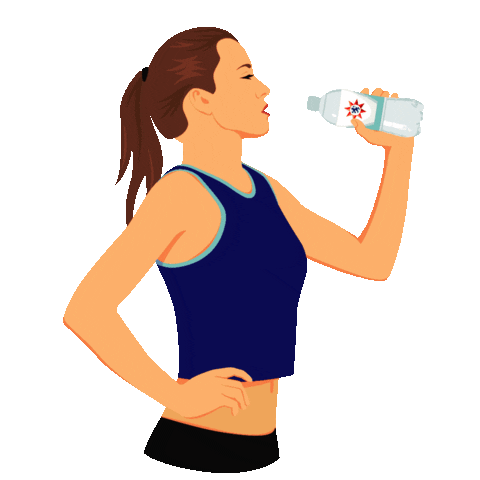 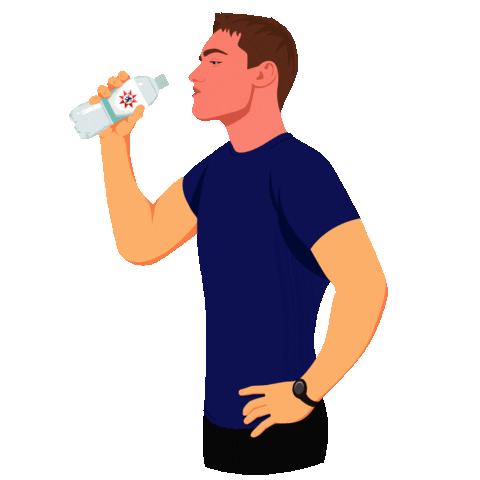 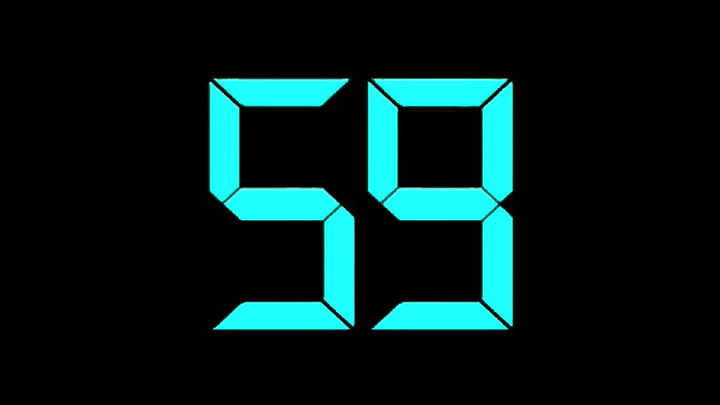 KLIKNI NA DOMČEK A VYBER SI TYP TRÉNINGU
KRUHOVÝ TRÉNING
SO STOLIČKOU
ZAČÍNAME ZA
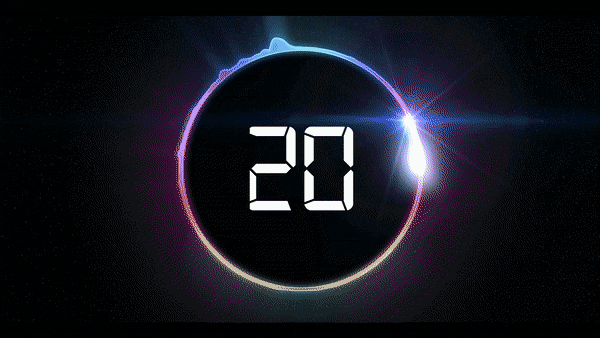 PRIPRAV SA NA PRVÝ CVIK
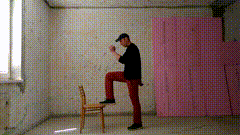 1.
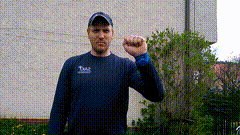 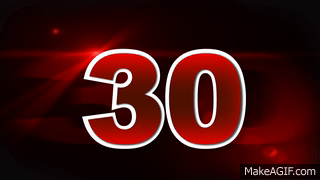 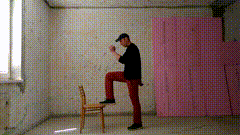 PAUZA
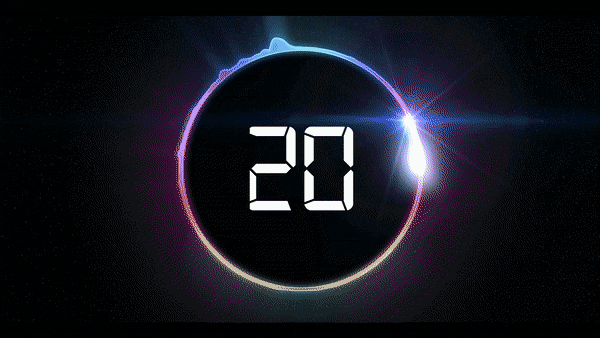 PRIPRAV SA NA ĎALŠÍ CVIK
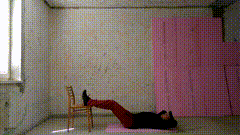 2.
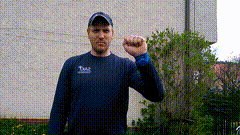 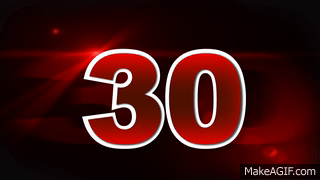 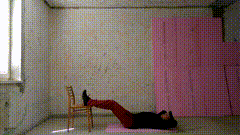 PAUZA
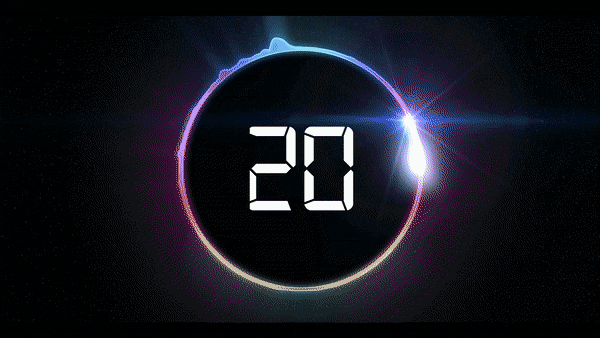 PRIPRAV SA NA ĎALŠÍ CVIK
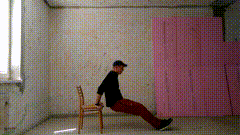 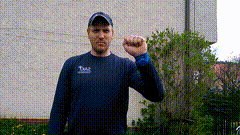 3.
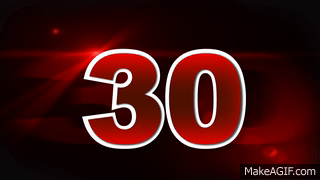 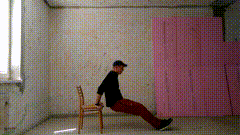 PAUZA
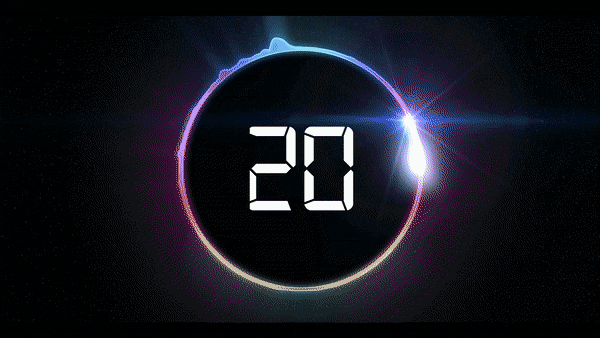 PRIPRAV SA NA ĎALŠÍ CVIK
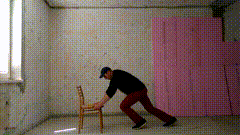 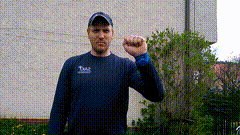 4.
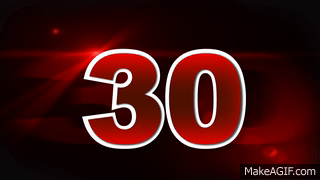 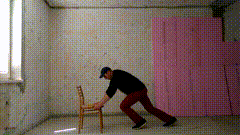 PAUZA
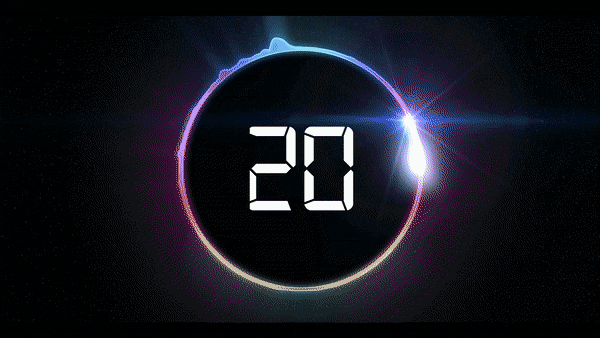 PRIPRAV SA NA ĎALŠÍ CVIK
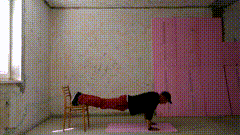 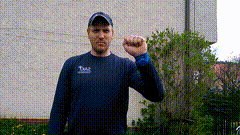 5.
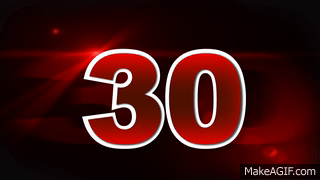 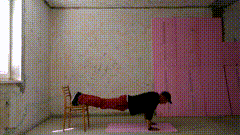 NASLEDUJE PAUZA  60 SEKÚND
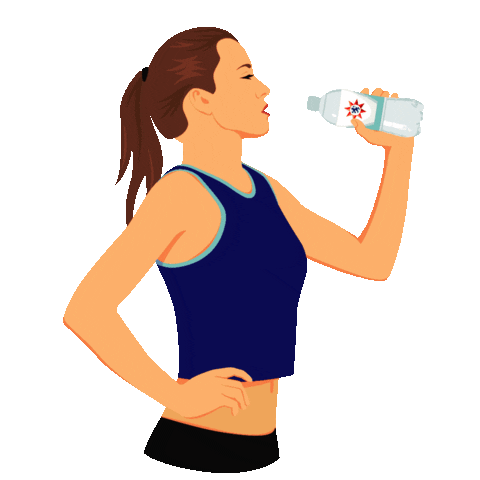 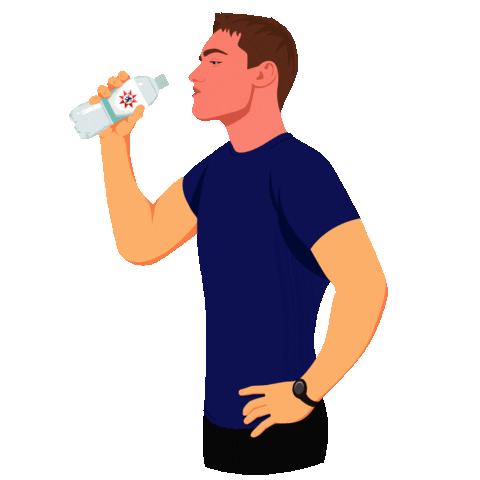 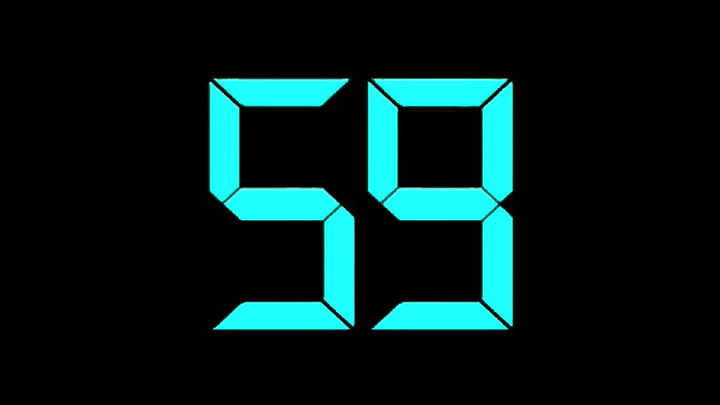 KLIKNI NA DOMČEK A VYBER SI TYP TRÉNINGU
C) ZÁVEREČNÉ UKĽUDNENIE
ZAČÍNAME ZA
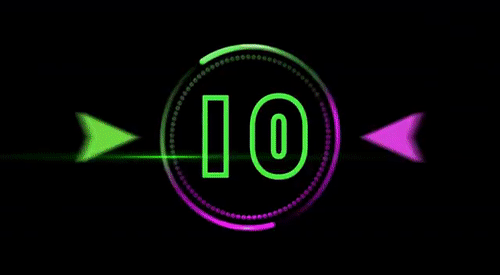 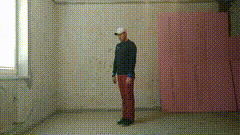 PRIPRAV SA NA PRVÝ CVIK
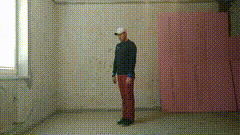 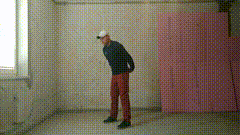 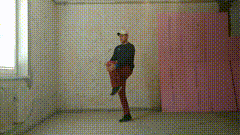 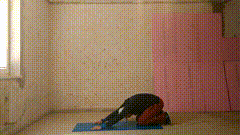 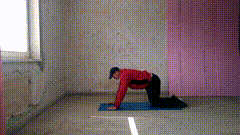 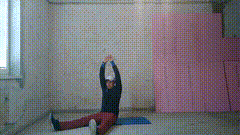 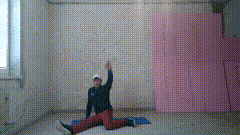 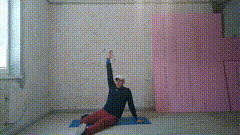 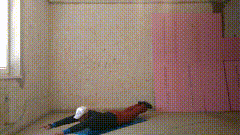 GRATULUJEM
 
ABSOLVOVAL/A  SI CELÝ TRÉNING
VERÍM ŽE SI SI SO MNOU DOBRE ZACVIČIL/A A
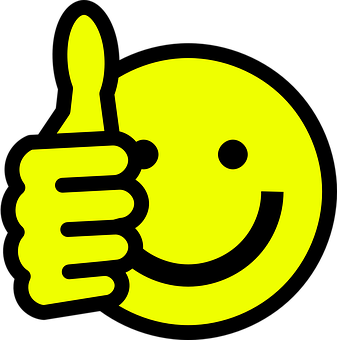